HONORS & AP
We talk about “college and career ready” a lot.
But what does it really mean?
Honors & AP mean
Above average
Content
Pace
Independence
Responsibility
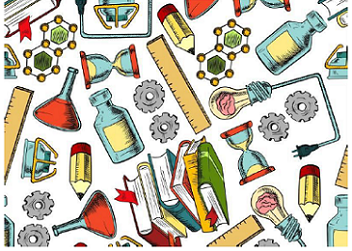 The course


The students
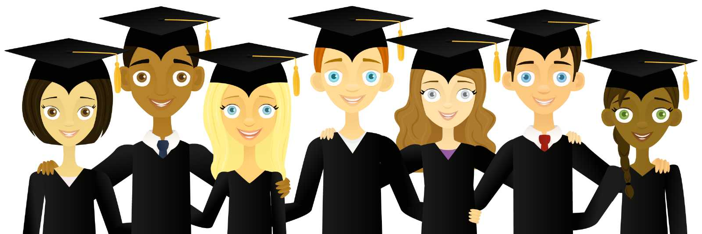 High school is a transition
Teacher led							Self-directed







Elementary/Middle                   High School                       Career/College
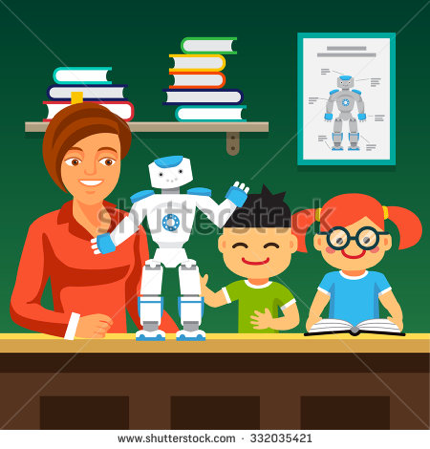 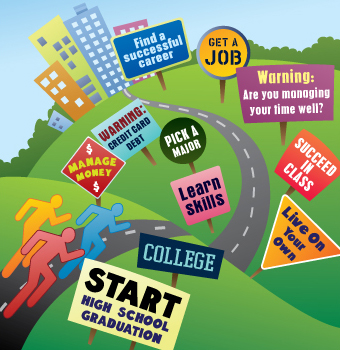 C
H
I
L
D
A
D
U
L
T
YOU
College
Many go to college, only half are really ready
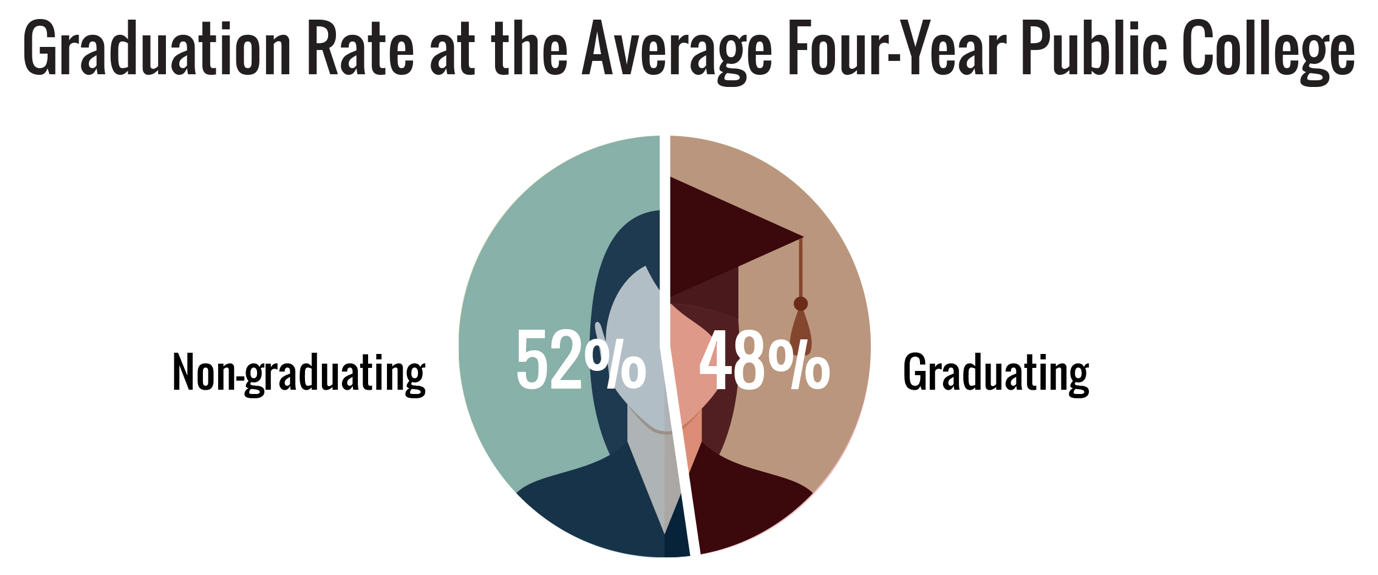 career